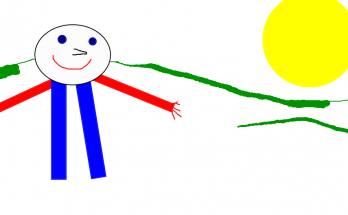 Io come uno scienziato
I 5 sensi
Ins. Paola De Falco sez 1 B plesso Capoluogo
Ascoltate la filastrocca  dei 5 sensi
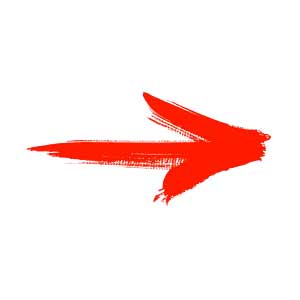 AVETE ASCOLTATO LA SPIEGAZIONE DELLA MAESTRA ORA COME GLI SCIENZIATI SCOPRITE GLI  ODORI
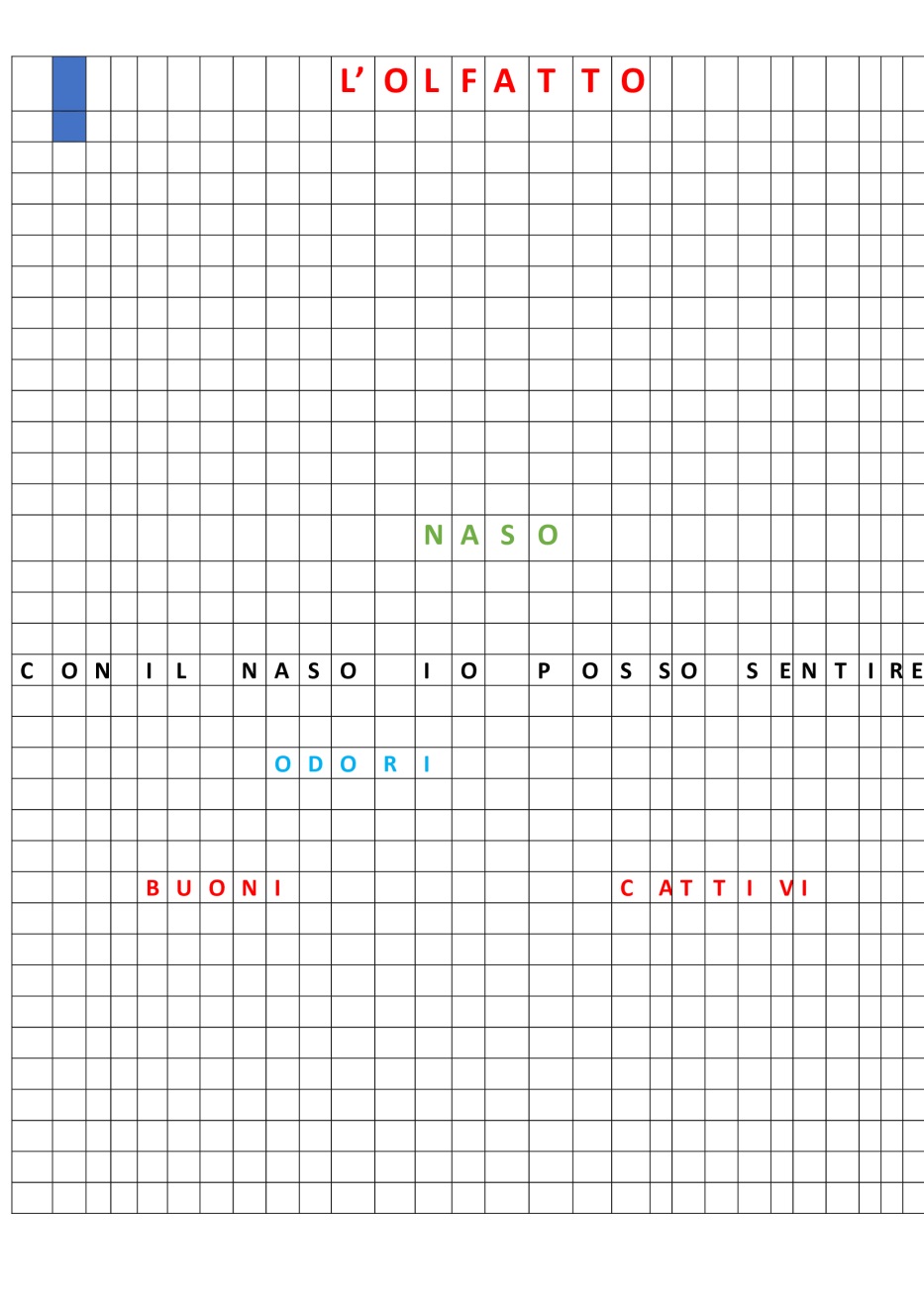 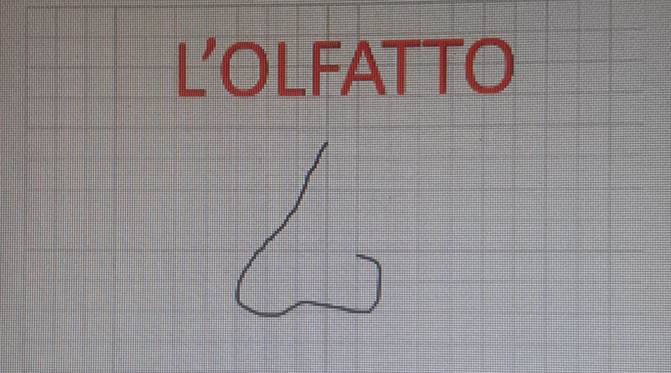 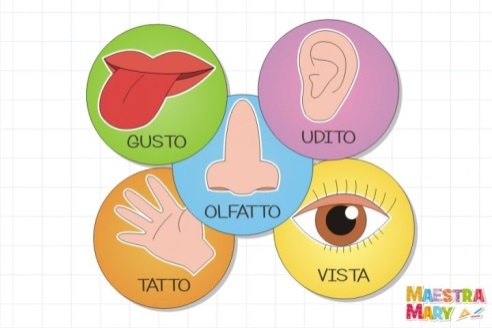 ODORI BUONI E ODORI CATTIVI
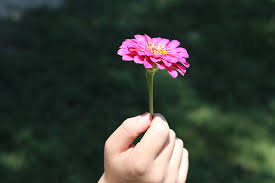 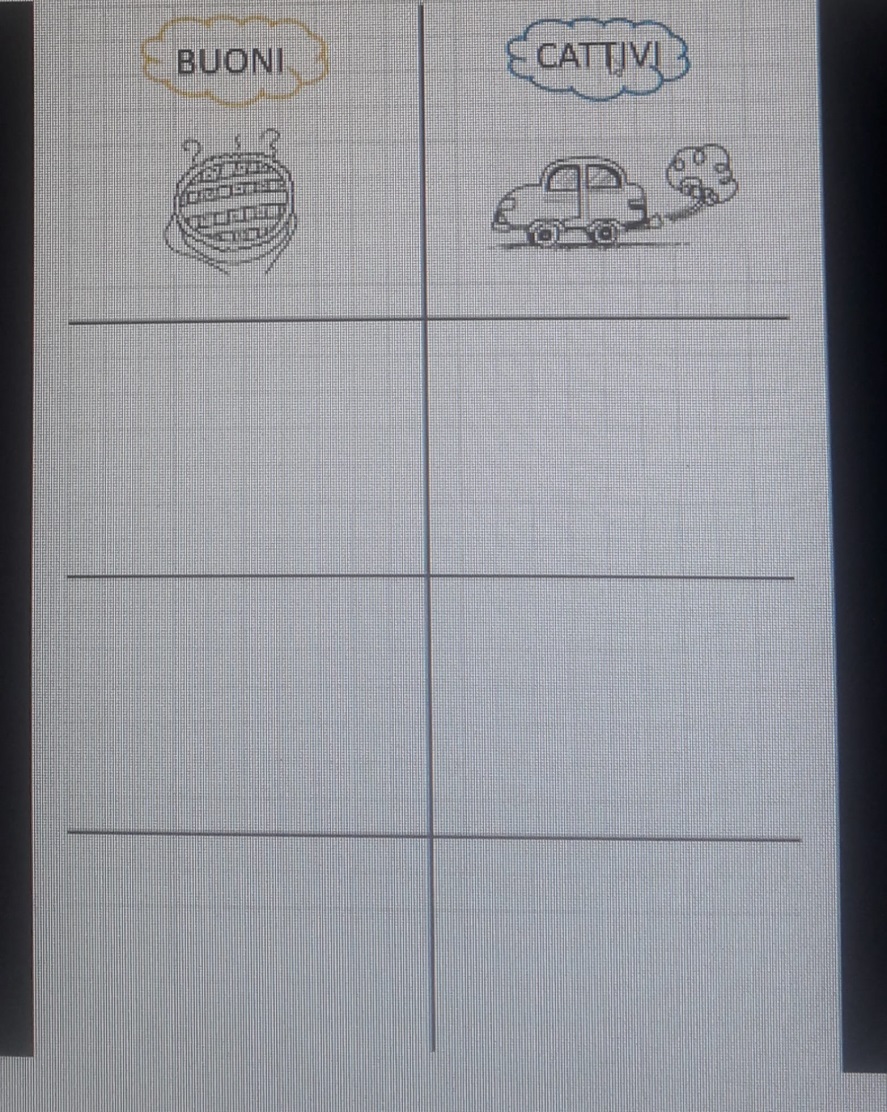 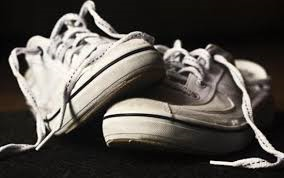 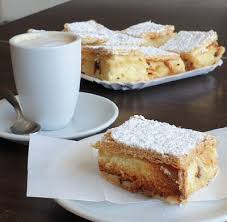 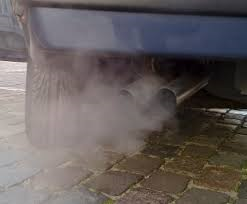 E ALLA SCOPERTA DELLE SENSAZIONI… TATTILI
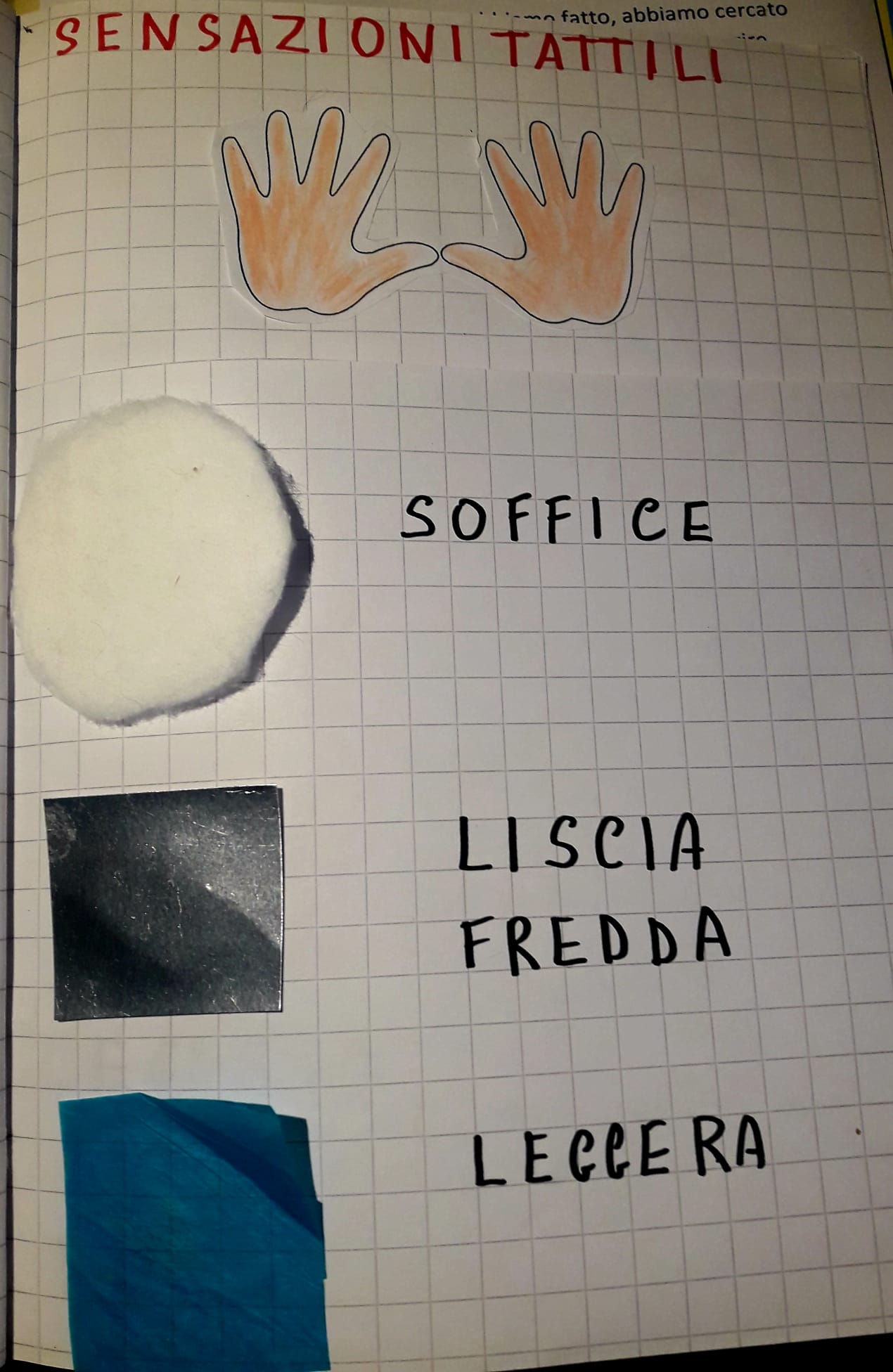 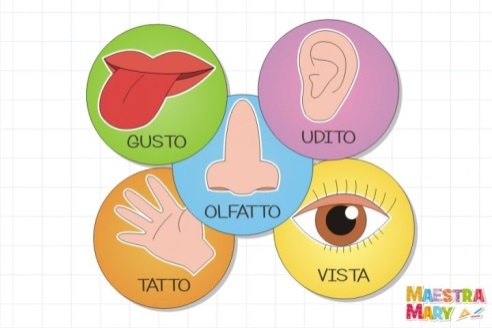 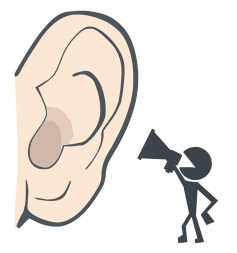 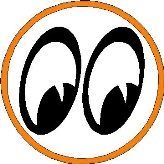 CACCIA AI  5 SENSI
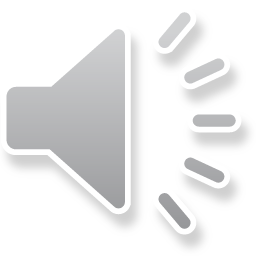 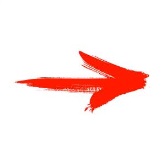 VISTA:  in questo caso  mamma sceglierà un oggetto e  vi descriverà le caratteristiche:  che  la forma ha ,  di che  colore è, quanto è grande   e voi dovete disegnare l'oggetto da indovinare seguendo le indicazioni.  
 UDITO: ascoltate attentamente  suoni e rumori che provengono dall'esterno e cercare di indovinare  di cosa si tratta se proviene da un oggetto, da un animale o da una persona  
 GUSTO:   scegliete qualcosa da mangiare e  descrivetene   in maniera precisa le caratteristiche: dolce ,amaro piccante, aspro, saporito...
OLFATTO: sempre con  l’ aiuto dei genitori  mettete una benda agli occhi  e annusate  una sostanza che mamma o papà metterà sotto il vostro naso, potete fare anche delle domande per capire meglio.    Poi cercate di indovinare  di che   sostanza  si tratta …
TATTO:   in   uno scatolone mamma o papà mettono di nascosto un oggetto misterioso e voi con le mani dovete solo toccarlo ma non vederlo.  Descrivete  poi  a voce alta e  in modo dettagliato   l’ oggetto che state toccando e cercare di  indovinare  di cosa si tratta.